Trao đổi với người thân:
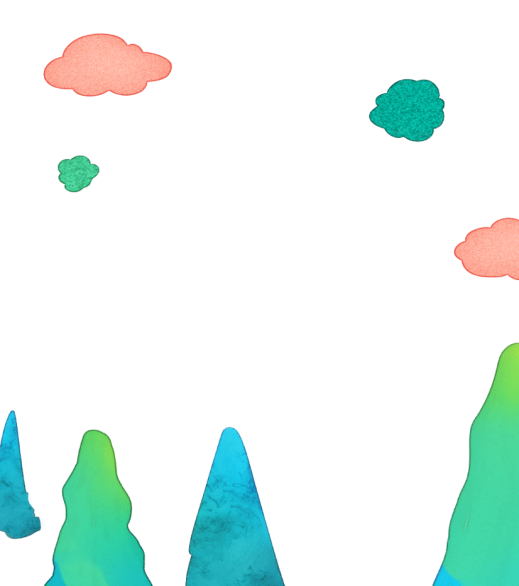 a. Những hoạt động em đã tham gia trong tháng vừa qua.
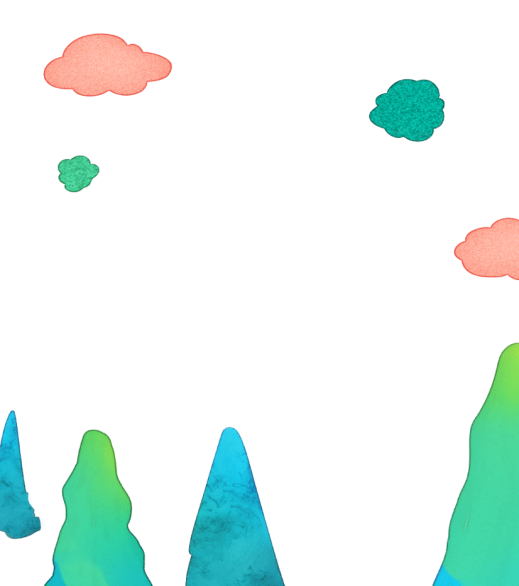 b. Những mong muốn, dự định của em trong tháng tiếp theo.
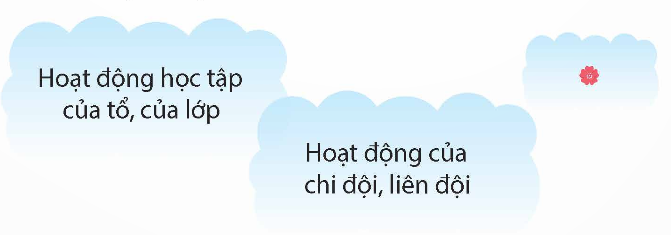 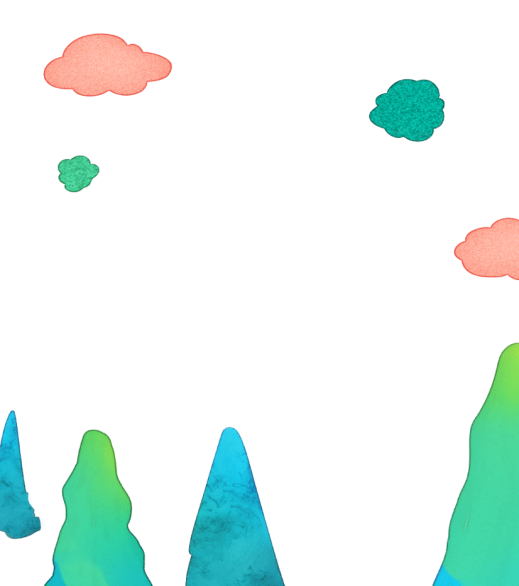